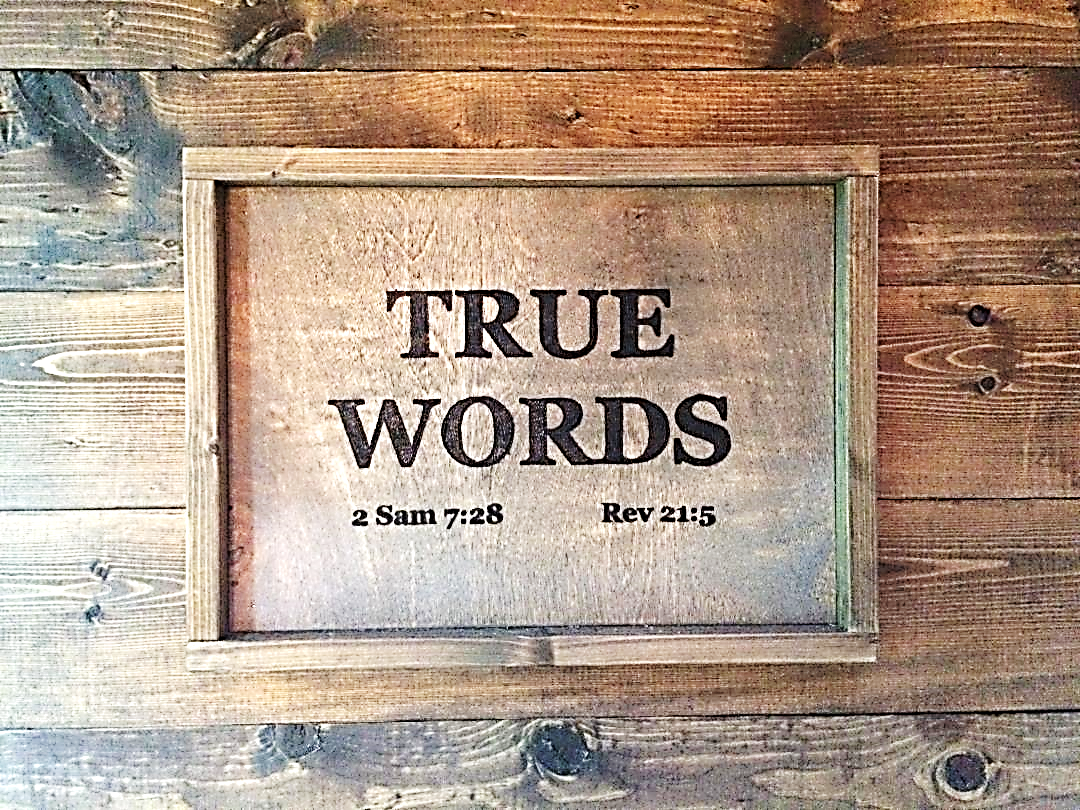 SERMON TITLE
What About Wine
In The Bible?
Song of Solomon 8:2   I would lead thee, and bring thee into my mother's house, who would instruct me: I would cause thee to drink of spiced wine of the juice of my pomegranate.
True Words Christian Church
Proverbs 23:29-32   Who hath woe? who hath sorrow? who hath contentions? who hath babbling? who hath wounds without cause? who hath redness of eyes?  30 They that tarry long at the wine; they that go to seek mixed wine.  31 Look not thou upon the wine when it is red, when it giveth his colour in the cup, when it moveth itself aright.  32 At the last it biteth like a serpent, and stingeth like an adder.
True Words Christian Church
Proverbs 23:33-35   Thine eyes shall behold strange women, and thine heart shall utter perverse things.  34 Yea, thou shalt be as he that lieth down in the midst of the sea, or as he that lieth upon the top of a mast.  35 They have stricken me, shalt thou say, and I was not sick; they have beaten me, and I felt it not: when shall I awake? I will seek it yet again.
True Words Christian Church
Isaiah 65:8   Thus saith the LORD, As the new wine is found in the cluster, and one saith, Destroy it not; for a blessing is in it: so will I do for my servants' sakes, that I may not destroy them all.
True Words Christian Church
1 Thessalonians 5:6-8   Therefore let us not sleep, as do others; but let us watch and be sober.  7 For they that sleep sleep in the night; and they that be drunken are drunken in the night.  8 But let us, who are of the day, be sober, putting on the breastplate of faith and love; and for an helmet, the hope of salvation.
True Words Christian Church
Titus 2:1-2   But speak thou the things which become sound doctrine:  2 That the aged men be sober, grave, temperate, sound in faith, in charity, in patience.
True Words Christian Church
Titus 2:3   The aged women likewise, that they be in behaviour as becometh holiness, not false accusers, not given to much wine, teachers of good things;
True Words Christian Church
Titus 2:4-5   That they may teach the young women to be sober, to love their husbands, to love their children,  5 To be discreet, chaste, keepers at home, good, obedient to their own husbands, that the word of God be not blasphemed.
True Words Christian Church
Titus 2:6   Young men likewise exhort to be sober minded.
True Words Christian Church
Titus 2:12   Teaching us that, denying ungodliness and worldly lusts, we should live soberly, righteously, and godly, in this present world;
True Words Christian Church
Micah 2:11   If a man walking in the spirit and falsehood do lie, saying, I will prophesy unto thee of wine and of strong drink; he shall even be the prophet of this people.
True Words Christian Church
Isaiah 28:7   But they also have erred through wine, and through strong drink are out of the way; the priest and the prophet have erred through strong drink, they are swallowed up of wine, they are out of the way through strong drink; they err in vision, they stumble in judgment.
True Words Christian Church
John 2:7-10   Jesus saith unto them, Fill the waterpots with water. And they filled them up to the brim.  8 And he saith unto them, Draw out now, and bear unto the governor of the feast. And they bare it.  9 When the ruler of the feast had tasted the water that was made wine, and knew not whence it was: (but the servants which drew the water knew;) the governor of the feast called the bridegroom,  10 And saith unto him, Every man at the beginning doth set forth good wine; and when men have well drunk, then that which is worse: but thou hast kept the good wine until now.
True Words Christian Church
Judges 15:19   But God clave an hollow place that was in the jaw, and there came water thereout; and when he had drunk, his spirit came again, and he revived: wherefore he called the name thereof En-hakkore, which is in Lehi unto this day.
True Words Christian Church
True Words Christian Church
Deuteronomy 14:26   And thou shalt bestow that money for whatsoever thy soul lusteth after, for oxen, or for sheep, or for wine, or for strong drink, or for whatsoever thy soul desireth: and thou shalt eat there before the LORD thy God, and thou shalt rejoice, thou, and thine household,
True Words Christian Church
Deuteronomy 14:22-25   Thou shalt truly tithe all the increase of thy seed, that the field bringeth forth year by year.  23 And thou shalt eat before the LORD thy God, in the place which he shall choose to place his name there, the tithe of thy corn, of thy wine, and of thine oil, and the firstlings of thy herds and of thy flocks; that thou mayest learn to fear the LORD thy God always.  24 And if the way be too long for thee, so that thou art not able to carry it; or if the place be too far from thee, which the LORD thy God shall choose to set his name there, when the LORD thy God hath blessed thee:  25 Then shalt thou turn it into money, and bind up the money in thine hand, and shalt go unto the place which the LORD thy God shall choose:
True Words Christian Church
Deuteronomy 14:26-27   And thou shalt bestow that money for whatsoever thy soul lusteth after, for oxen, or for sheep, or for wine, or for strong drink, or for whatsoever thy soul desireth: and thou shalt eat there before the LORD thy God, and thou shalt rejoice, thou, and thine household,  27 And the Levite that is within thy gates; thou shalt not forsake him; for he hath no part nor inheritance with thee.
True Words Christian Church
Genesis 35:14   And Jacob set up a pillar in the place where he talked with him, even a pillar of stone: and he poured a drink offering thereon, and he poured oil thereon.
True Words Christian Church
Numbers 28:7   And the drink offering thereof shall be the fourth part of an hin for the one lamb: in the holy place shalt thou cause the strong wine to be poured unto the LORD for a drink offering.
True Words Christian Church
Proverbs 20:1   Wine is a mocker, strong drink is raging: and whosoever is deceived thereby is not wise.
True Words Christian Church
Romans 14:1-3   Him that is weak in the faith receive ye, but not to doubtful disputations.  2 For one believeth that he may eat all things: another, who is weak, eateth herbs.  3 Let not him that eateth despise him that eateth not; and let not him which eateth not judge him that eateth: for God hath received him.
True Words Christian Church
1 Corinthians 8:13   Wherefore, if meat make my brother to offend, I will eat no flesh while the world standeth, lest I make my brother to offend.
True Words Christian Church
Romans 14:21   It is good neither to eat flesh, nor to drink wine, nor any thing whereby thy brother stumbleth, or is offended, or is made weak.
True Words Christian Church
Matthew 11:18-19   For John came neither eating nor drinking, and they say, He hath a devil.  19 The Son of man came eating and drinking, and they say, Behold a man gluttonous, and a winebibber, a friend of publicans and sinners. But wisdom is justified of her children.
True Words Christian Church
Judges 13:14   She may not eat of any thing that cometh of the vine, neither let her drink wine or strong drink, nor eat any unclean thing: all that I commanded her let her observe.
True Words Christian Church
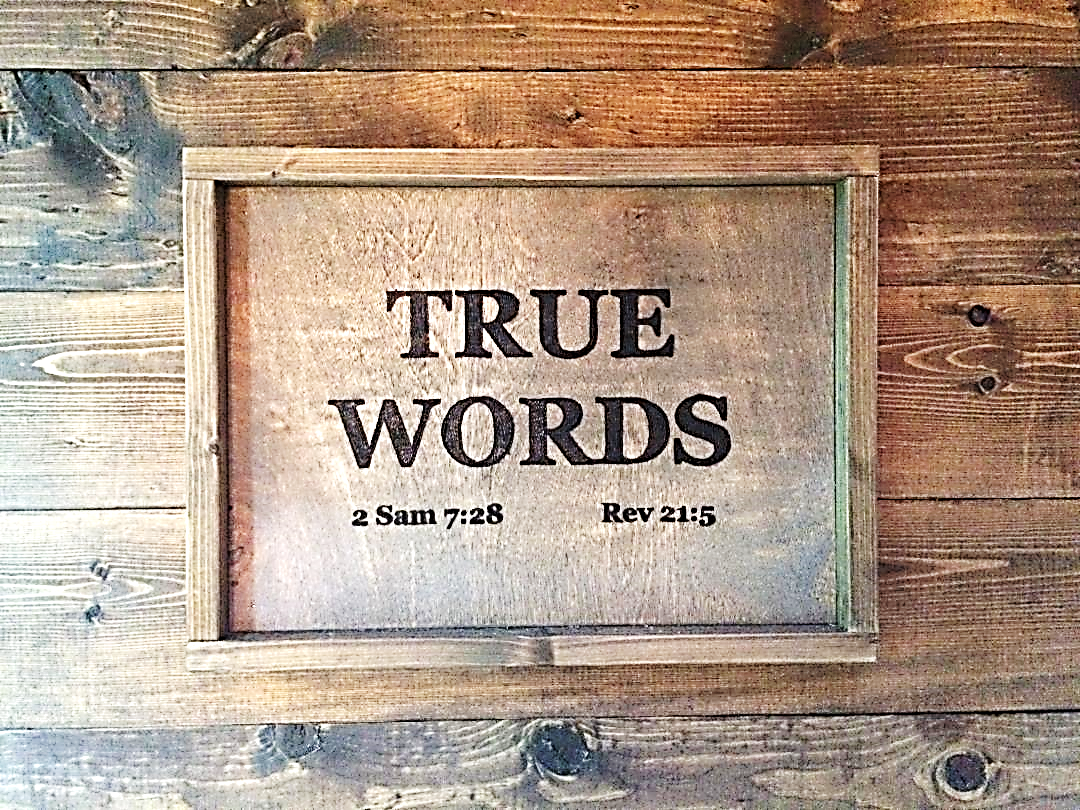